Общност за повишаване на квалификаци-
ята на инженерно-техническия персонал
чрез активно учене
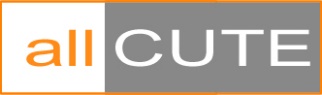 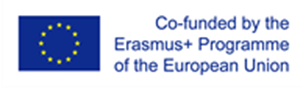 ПРОГРАМА: ЕРАЗЪМ+ КД 2
Номер на проекта: 2020-1-BG01-KA202-079042
Продължителност: 01.09.2020 – 31.08.2022
ИНДУСТРИЯ 4.0
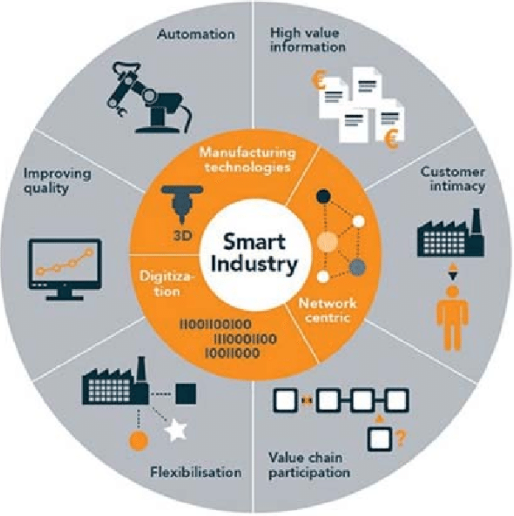 Кибер-физични системи
Интернет на услугите
Интернет на нещата
Машинно обучение
ПРОФИЛ НА РАБОТНИК 4.0
Адаптивни умения

приемане на новите технологии;
промяна в мисленето.
Преносими умения
креативно мислене;
вземане на решения;
комуникация и сътрудничество;
респект към околната среда и др.
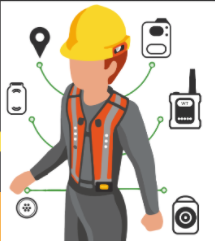 Технически умения

системи за автомати- зация;
енергийна ефектив- ност и устойчивост;
системно инженерст- во и др.
-
Технологични умения
интелигентно инженер- ство;
интелигентна инфра- 
структура;
анализ на данни;
киберсигурност;
интегрирани платформи.
ДЕФИЦИТИ В УМЕНИЯТА НА РАБОТНАТА СИЛА В МОМЕНТА
МЕРКИ ЗА ОВЛАДЯВАНЕ НА ТЕЗИ ДЕФИЦИТИ
НАШЕТО ПРЕДЛОЖЕНИЕ ЗА РЕШЕНИЕ
Общност за повишаване на квалификацията на инженерно-техническия персонал чрез активно учене

е насочен към 

работната сила, която ще бъде най-засегната от индустрия 4.0
инженери
техници
в областта на машиностроенето и мехатрониката
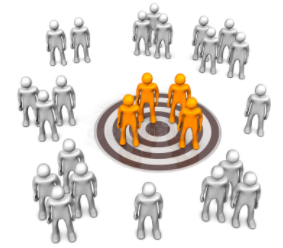 обучители по ПОО

доставчици на ПОО
компании

университети и палати
ОСНОВНИ ИНТЕЛЕКТУАЛНИ ПРОДУКТИ
1
2
3
4
5
ОЧАКВАНО ВЪЗДЕЙСТВИЕ ВЪРХУ ЦЕЛЕВИТЕ ГРУПИ
информация за специфичните нужди на инже- нерно-техничес- кия персонал;
квалифициран инженерно-техни- чески персонал;
адекватен отговор на изискванията на индустрия 4.0; 
потенциал за висок икономи- чески растеж.
информация за специфичните нужди на инже- нерно-техничес- кия персонал;
достъп до онлайн ресурси за ПОО;
обучение на обучители по ПОО в методите и техниките на активното учене; 
предоставяне на адекватно ПОО на компаниите.
подобрени НТИМ умения; 
подобрени преносими и дигитални умения;
достъп до свободни онлайн ресурси за ПОО, отговарящи на техните нужди;
запазване на работата и бъдещо кариерно развитие.
подобрена педагогическа компетентност, свързана с овладяване на техниките за активно учене и използване на ИКТ; 
умение за по-добра мотивация на обучаемите;
достъп до свободни онлайн ресурси за ПОО.
ПАРТНЬОРСТВО – ПО-СИЛНИ ЗАЕДНО
КООРДИНАТОР: 
		Технически университет - Габрово, България
ПАРТНЬОРИ: 
 Клъстер Тракия икономическа зона, Българияa
 Габровска търговско-промишлена палата, България
 Международен гръцки университет, Гърция
 Търговска палата – Кавала, Гърция
 Технически университет – Гданск, Полша
 Регионална търговско палата – Гданск, Полша
 Нишки университет, Сърбия 
 Сръбска търговска палата, Сърбия
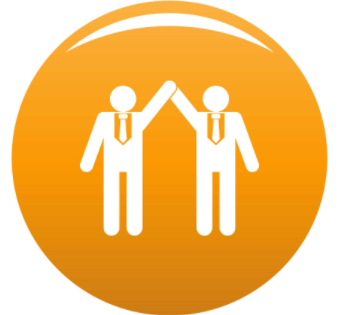 ПОСЛЕДВАЙТЕ НИ
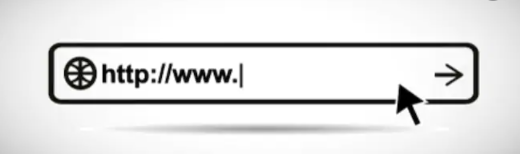 ALLCUTE.EU
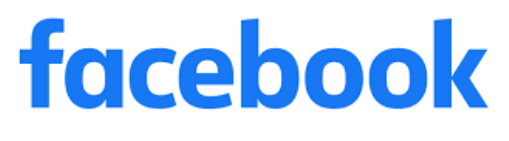 Подкрепата на Европейската комисия за изготвянето на настоящата публикация не представлява одобрение на съдържанието, което отразява гледните точки на авторите и не може да се търси отговорност от Комисията за всяка употреба, която може да бъде използ-  вана за информацията, съдържаща се в нея.